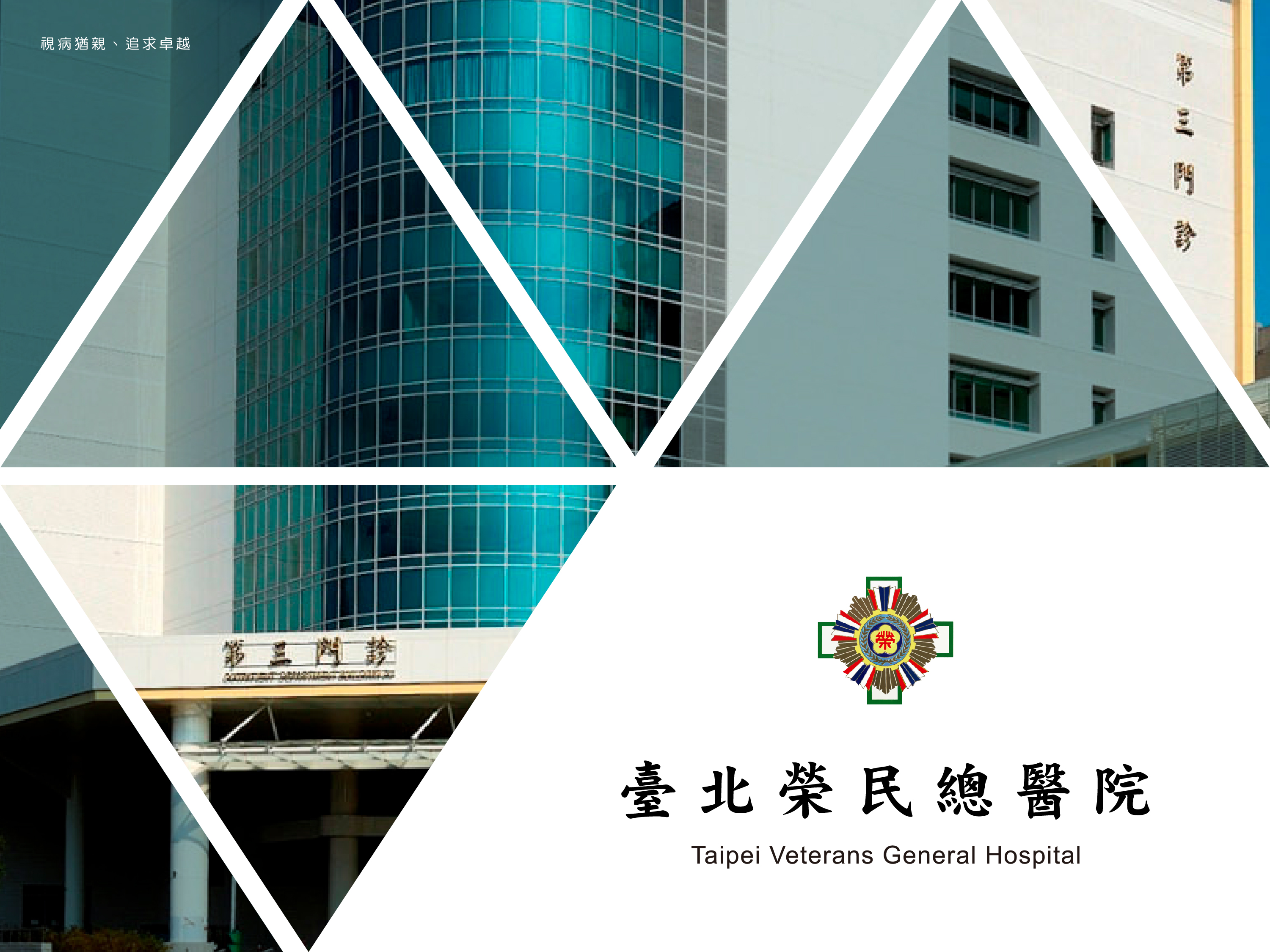 2018/2/14
0
2018/2/14
1